Обработка фотографий.
Цель работы:• сделать шапку профиля.План работы:• найти исходное фото шапки профиля;• обработать шапку профиля.
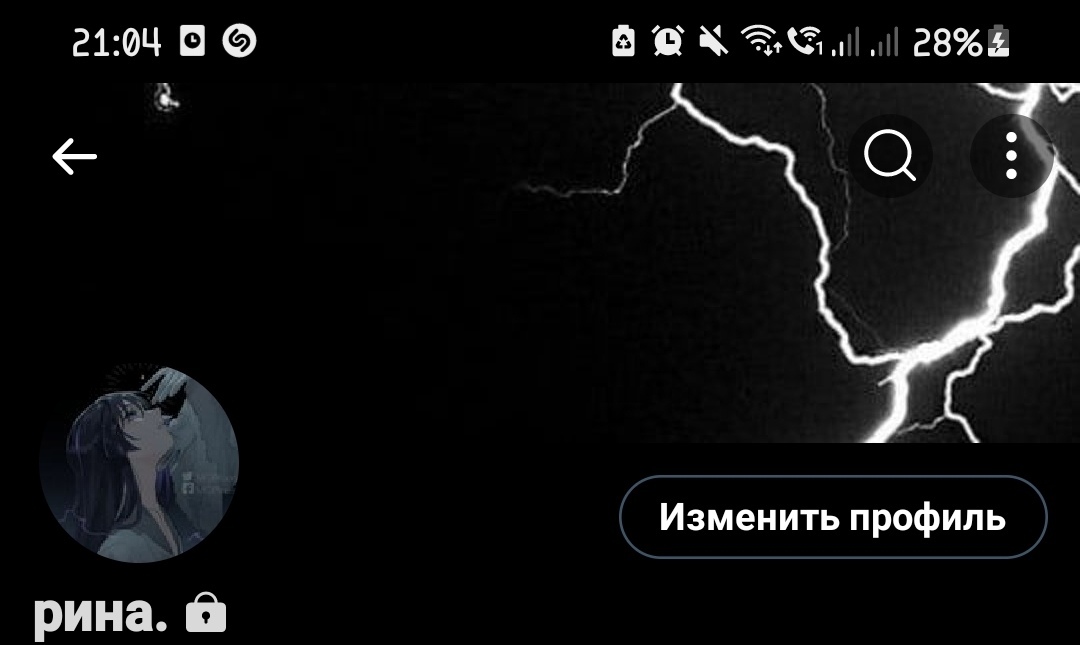 Найти исходное фото, которое далее будет использовано в качестве шапки профиля.
Начать работу в приложении PicsArt.
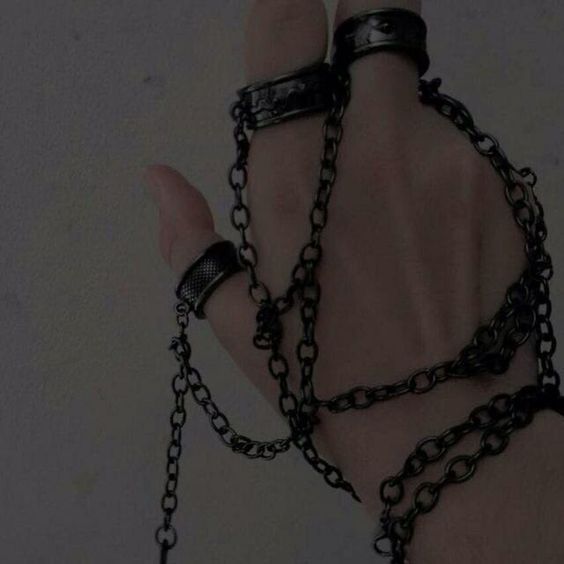 - Обрезать фото.
- Наложить нужные фильтры.
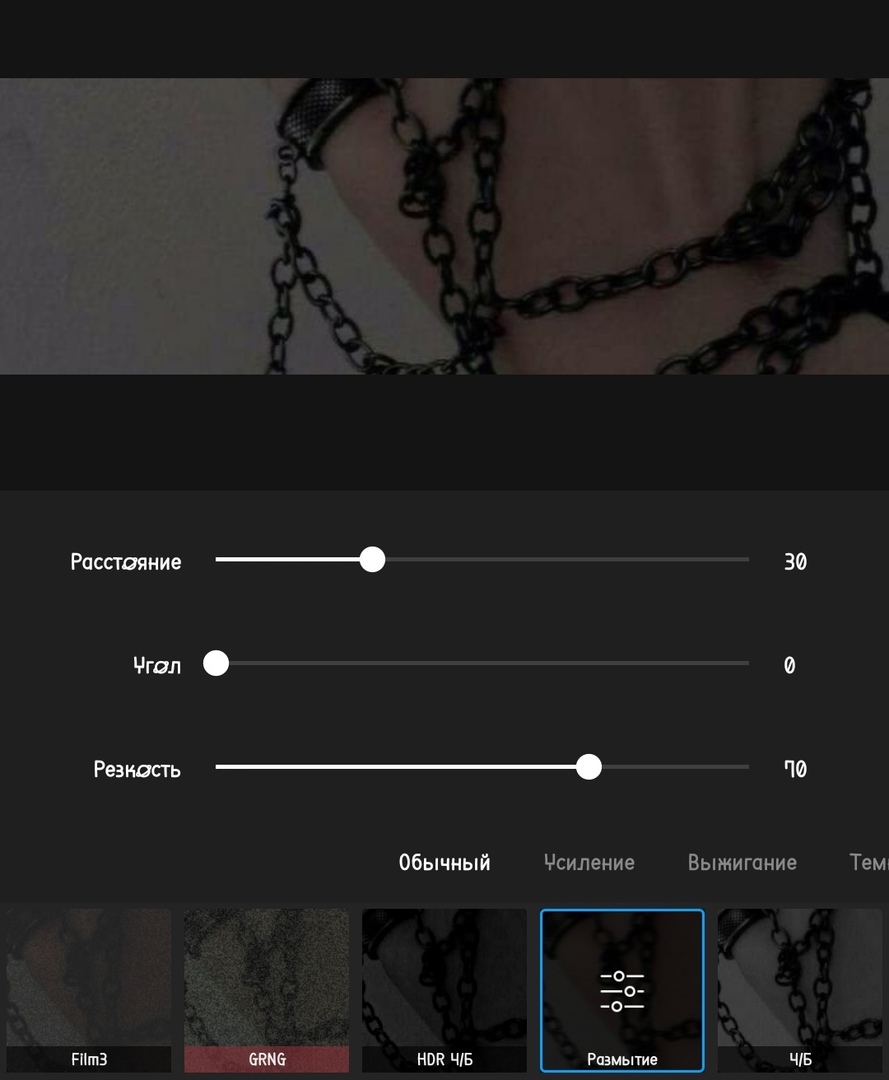 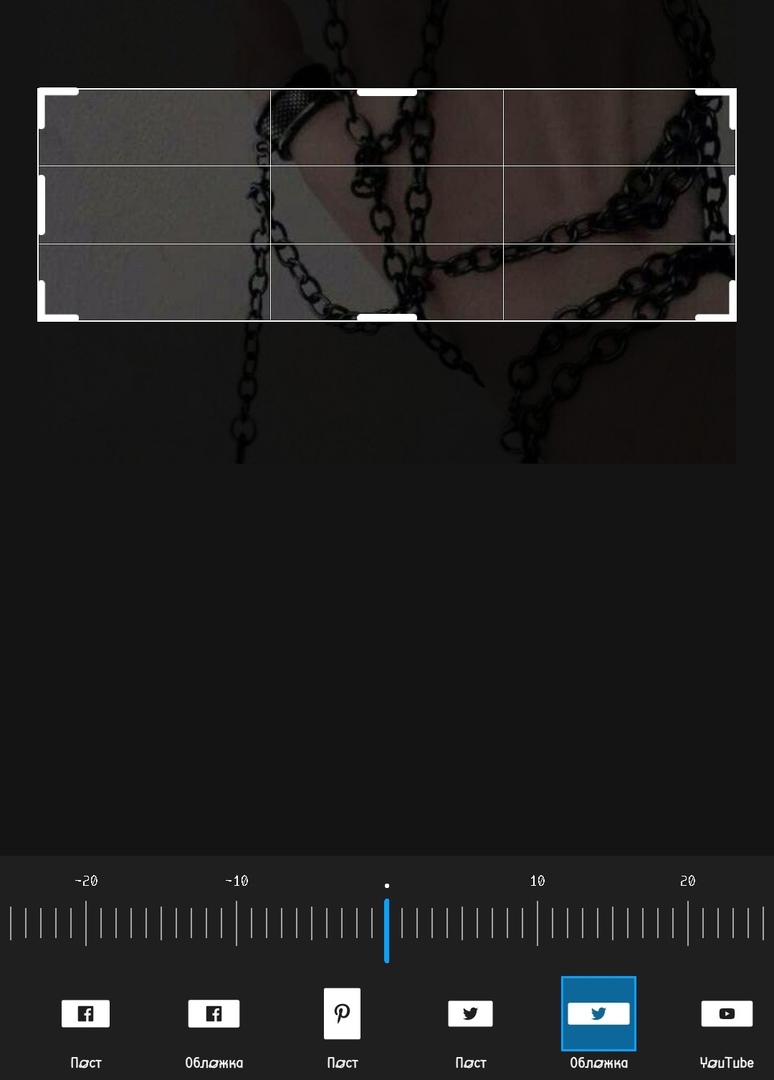 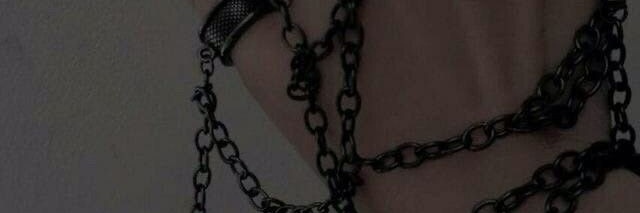 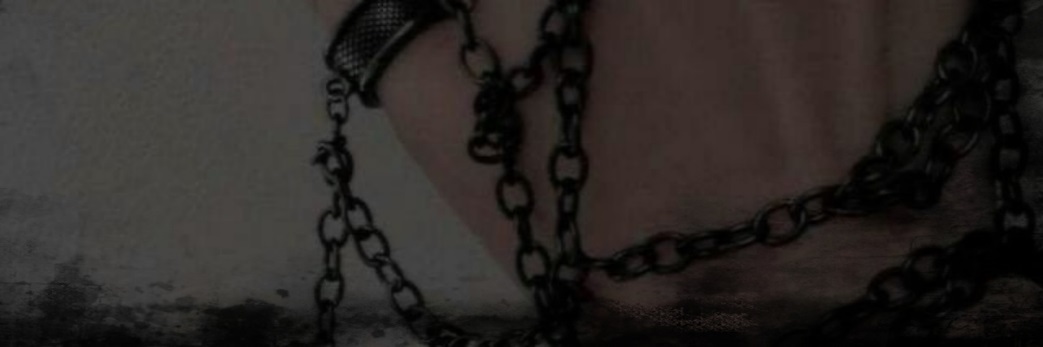 - Добавить эффект.
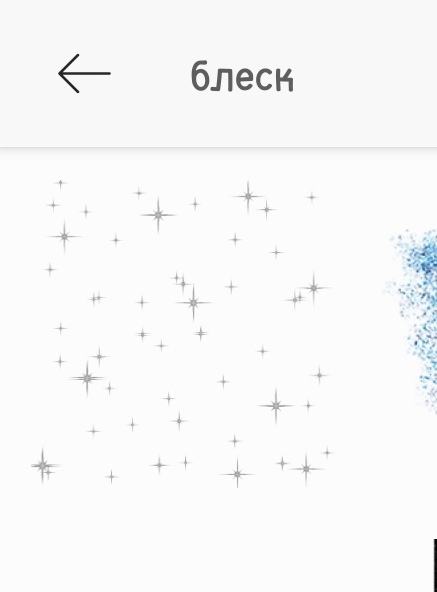 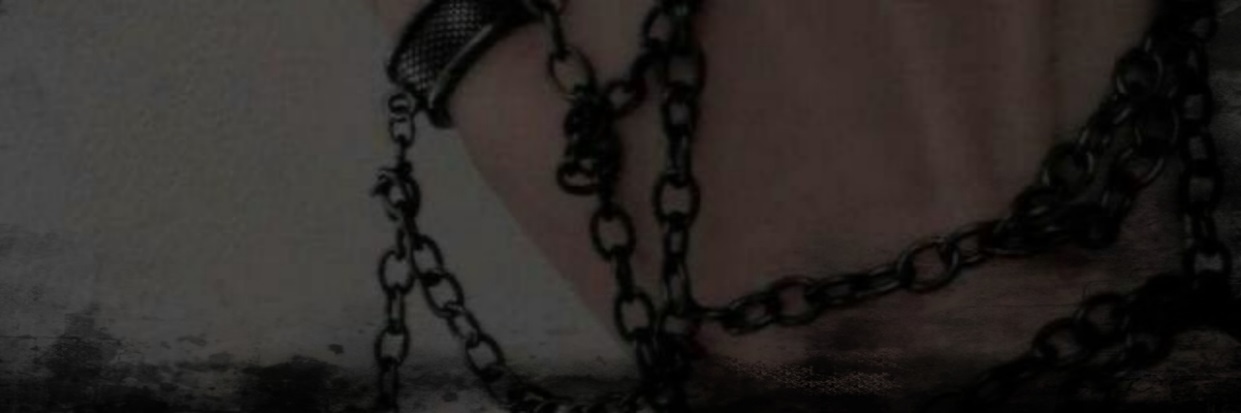 прозрачность 50%
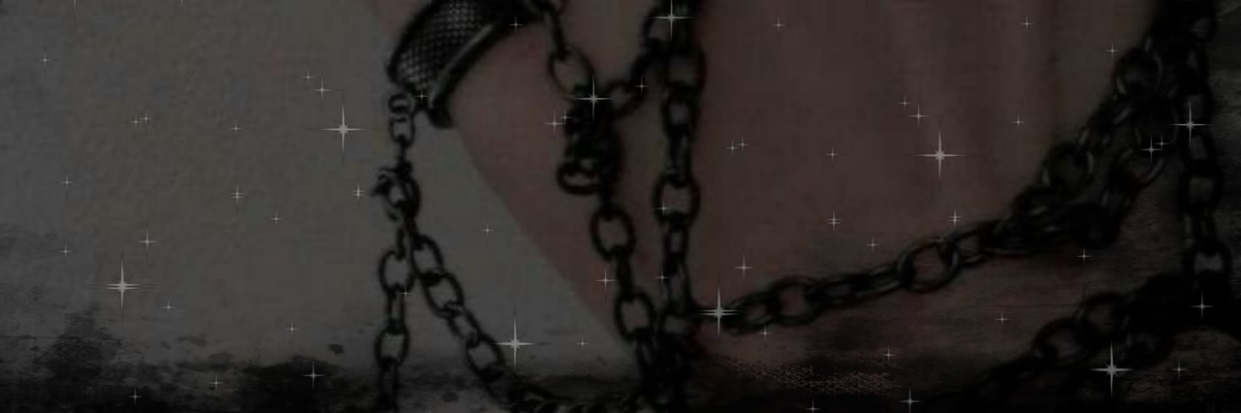 3. Поменять шапку профиля.
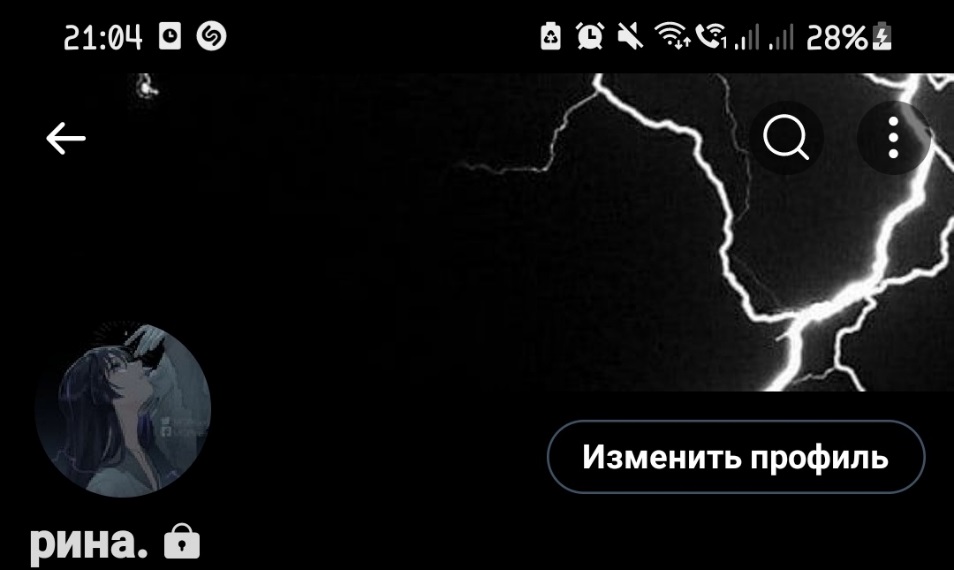 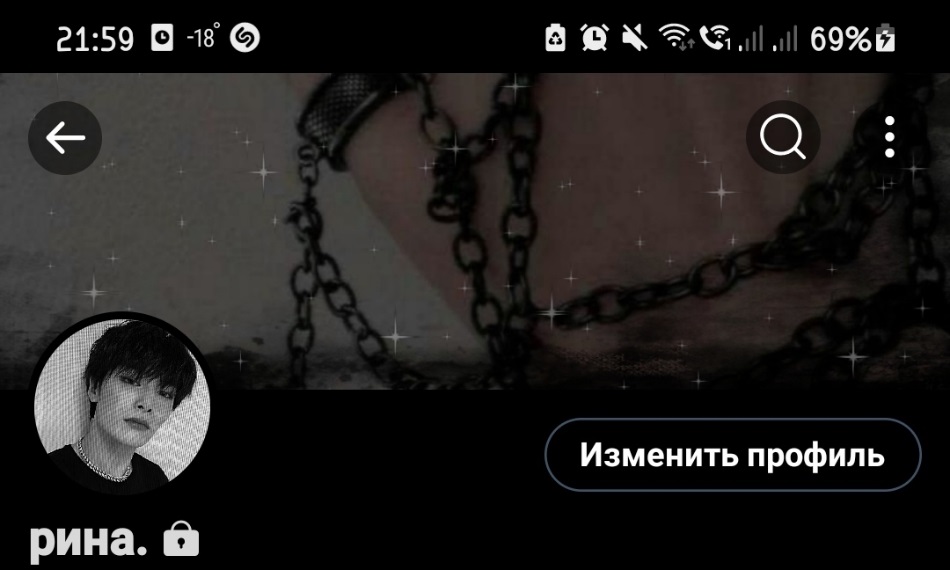 Спасибо за внимание!
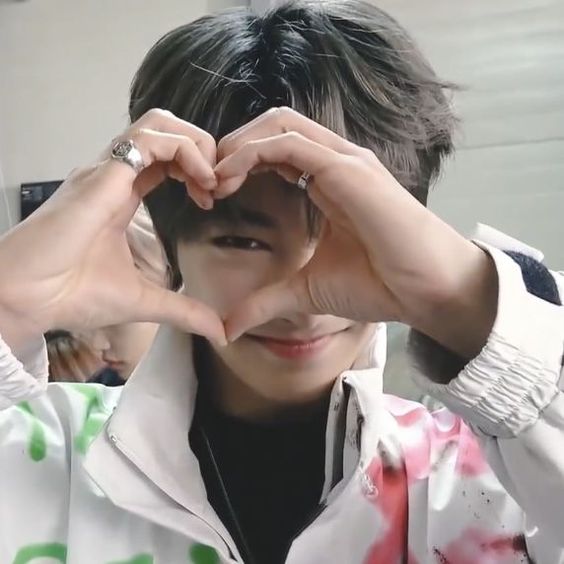